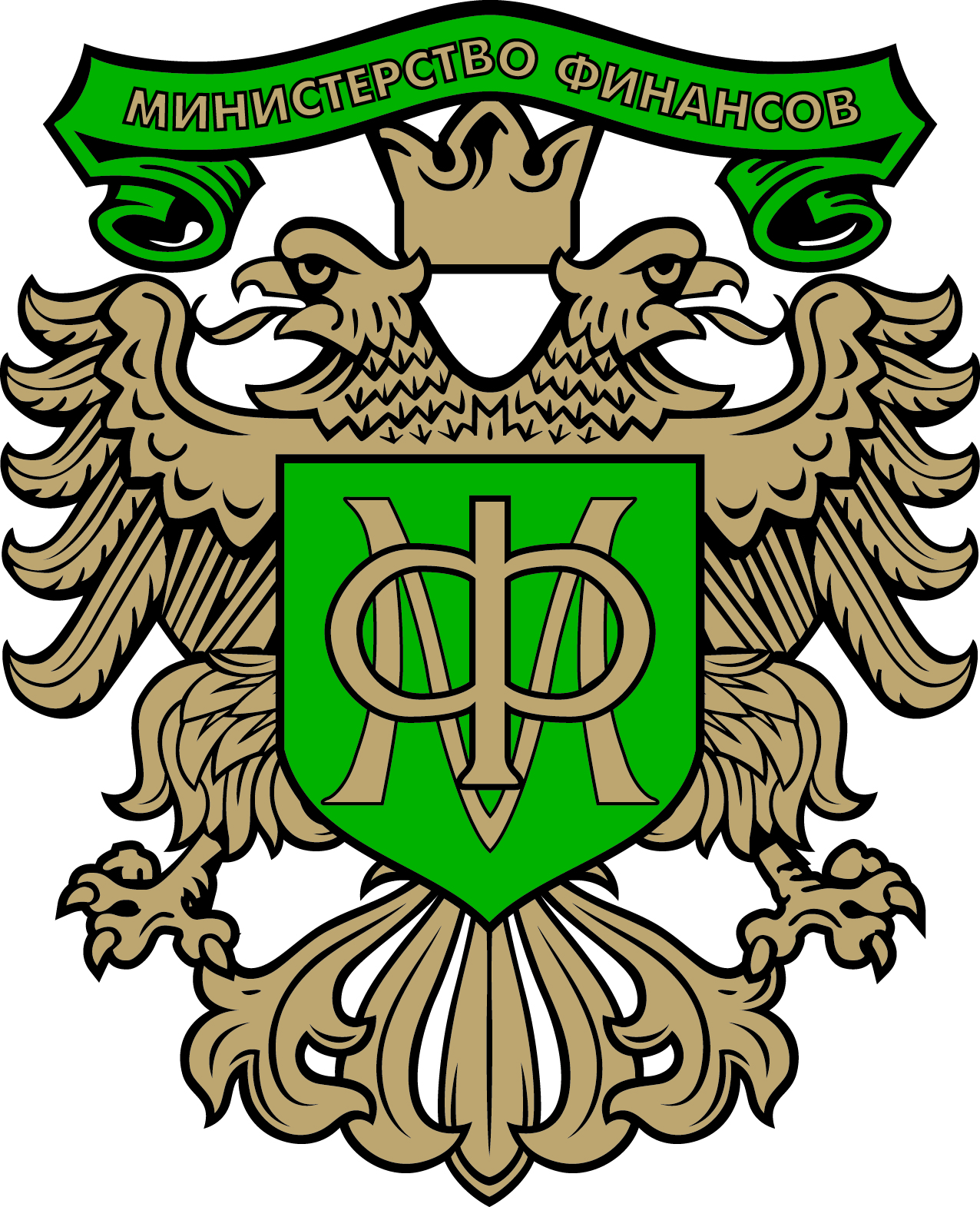 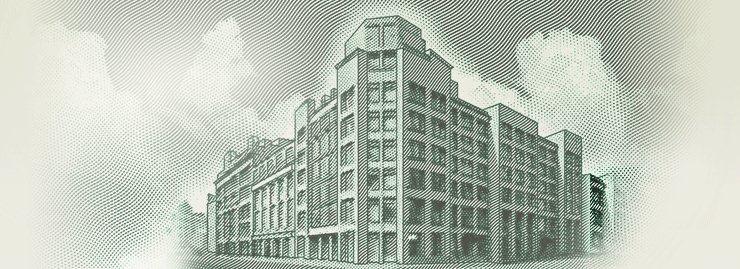 ODREĐENI ASPEKTI PRORAČUNSKIH REFORMI U RUSIJI:
SUDJELOVANJE JAVNOSTI U PRORAČUNSKOM POSTUPKU
Sergey ROMANOV

DIREKTOR, ODJEL ZA PRORAČUNSKU METODOLOGIJU 
I FINANCIJSKO IZVJEŠTAVANJE U JAVNOM SEKTORU
PRORAČUNSKI SUSTAV 
RUSKE FEDERACIJE
2
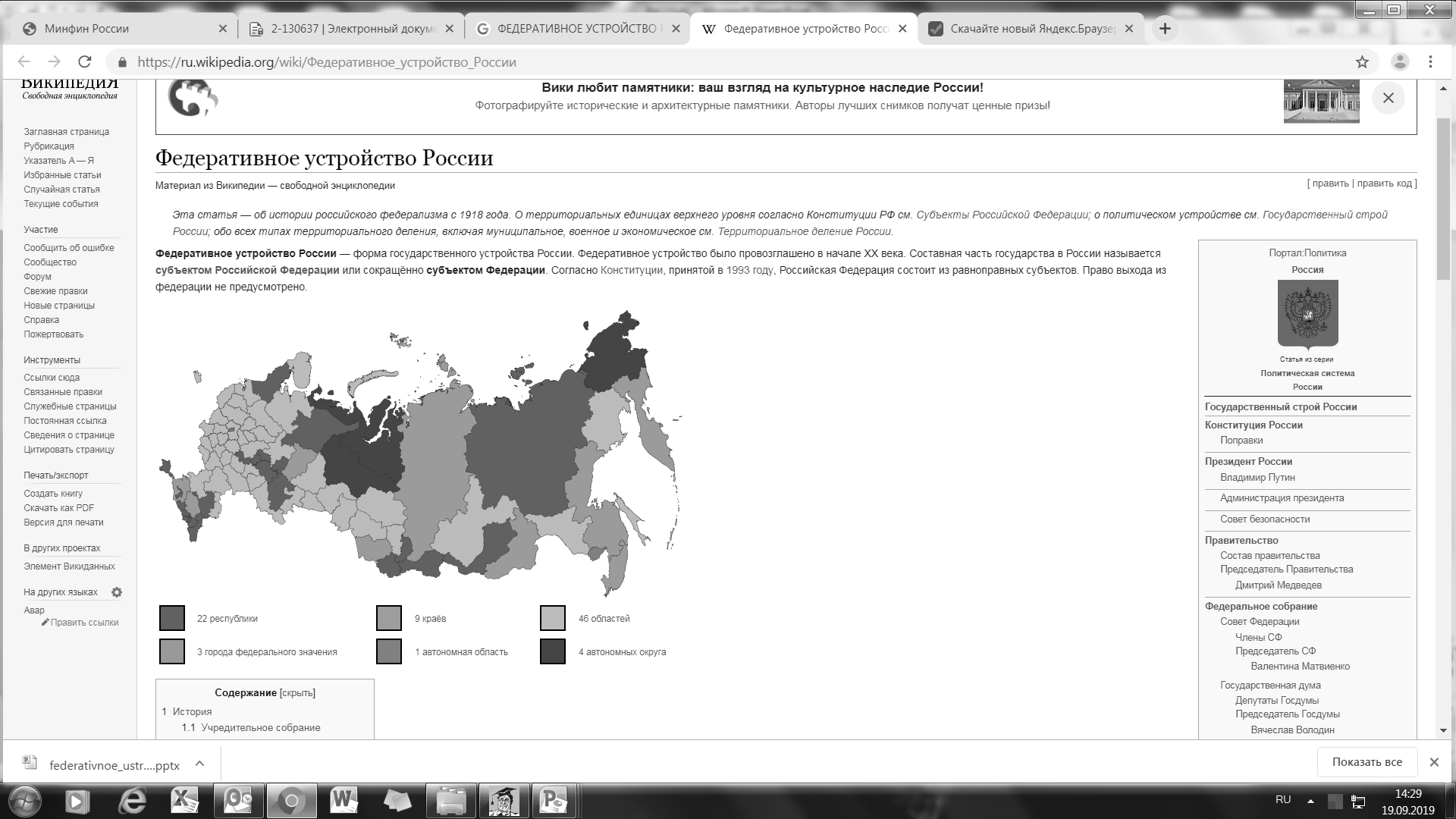 Federalni proračun, 
proračuni ruskih
izvanproračunskih fondova (3)
1. razina
Proračuni ruskih 
federalnih entiteta (85),
Teritorijalni izvanproračunski fondovi
2. razina
Proračunski sustav Ruske Federacije
Lokalni proračuni:
proračuni općinskih područja, 
gradskih okruga, naselja
(21.500)
3. razina
Prema članku 31. Zakona o proračunu Ruske Federacije, svaki sastavni entitet Ruske Federacije i općina u javnom sektoru imaju jednaka prava i samostalni su u ostvarivanju svojih proračunskih prava (Načelo proračunske samostalnosti).
Vladini programi
Niz aktivnosti i alata javne politike za osiguravanje ostvarenja prioriteta i ciljeva javne politike u području društvenog i gospodarskog razvoja, kao i zaštite nacionalne sigurnosti pri provedbi ključnih javnih funkcija
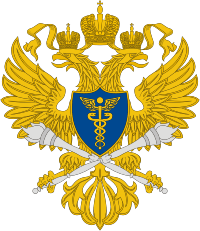 FEDERALNI PRORAČUN
KONTROLA
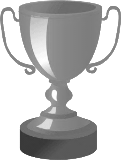 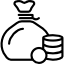 OSTVARENJE
CILJEVA VLADINIH PROGRAMA 

UTVRĐIVANJE MOGUĆNOSTI UČINKOVITIJE UPOTREBE RESURSA
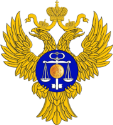 Ishod
REGIONALNI PRORAČUN
KONTROLA
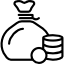 OPĆINSKI PRORAČUN
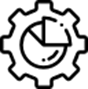 4
Osiguravanje odgovornosti 
za proračunske rashode
2019. – 2024. Koncept poticanja učinkovitosti proračunskih rashoda, poglavlje IX. „Odgovornost za proračunsku potrošnju”
I.
II.
III.
5
Sustav upravljanja 
proračunskim informacijama
Izgradnja kapaciteta građana u pogledu upotrebe proračunskih informacija:

Razvojni program za inicijativno planiranje proračuna u ruskim federalnim entitetima
Monitoring praksi inicijativnog planiranja proračuna
Promicanje najboljih primjera iz prakse inicijativnog planiranja proračuna u sastavnim entitetima i općinama
III.
 Uključenost građana
Poučavanje građana u svrhu razumijevanja proračunskih informacija:

Promicanje proračunske pismenosti među sudionicima inicijativnog planiranja proračuna (informativni materijali za ciljanu publiku)
Paket za učenje o proračunskoj pismenosti za učenike srednjih škola 
Ugradnja elemenata proračunske pismenosti u financijsku pismenost
Organizacija godišnjih natjecanja u idejama za proračun za građane među stanovništvom
II. Proračunska pismenost
Razvoj zahtjeva, standarda i metodologije za proračune otvorene na svim razinama proračunskog sustava u Ruskoj Federaciji:

Razvoj otvorenih proračunskih podataka u Ruskoj Federaciji na temelju novih međunarodnih zahtjeva i prikupljenog vlastitog iskustva
Mjerenje otvorenosti proračunskih podataka 
Razvoj metodologije za otvorene proračunske podatke za ruske federalne entitete
Prikupljanje i distribucija najboljih praksi u pogledu otvorenog proračuna
I. Otvorene informacije
6
Područja aktivnosti unutar projekta
ruskog Ministarstva financija „Proračun za građane”
Analiza međunarodnih standarda za administraciju otvorenog proračuna, razvoj i primjenu određenih alata koji se temelje na najboljim primjerima međunarodne prakse, uključujući Indeks otvorenosti proračuna Međunarodnog partnerstva za proračun 
Razvoj metodologije i monitoring otvorenih proračunskih podataka u ruskim federalnim entitetima.
Razvoj mehanizama uključenosti građana u proračunski proces na lokalnoj razini na temelju raširene međunarodne prakse participativnog (inicijativnog) planiranja proračuna. 
Razvoj aktivnosti za poboljšanje proračunske pismenosti stanovništva. 
Organizacija i održavanje natjecanja u idejama među stanovništvom koje se odnose na predstavljanje „Proračuna za građane”.
Razvoj i objava godišnjih izvještaja ruskog Ministarstva financija o najboljim primjerima iz prakse ruskih federalnih entiteta i općina prema projektnom području (Proračun za građane, inicijativno planiranje proračuna itd.).
7
Dinamika obujma predstavljenih informacija 
o osam ključnih proračunskih dokumenata prema IBP-ovu Indeksu otvorenosti proračuna
* - zbog zakonske odgode proračunskog procesa u 2016.                                        ** - samoprocjena temeljena na metodologiji IBP-a
8
Trenutačni rezultati razvoja inicijativnog planiranja proračuna*
* - podaci na temelju nalaza naknadne analize službenih odgovora regionalnih izvršnih tijela na upit ruskog Ministarstva financija o iskustvu inicijativnog planiranja proračuna u odgovarajućem razdoblju;
** - uključujući sredstva prioritetnog projekta ruskog Ministarstva graditeljstva „Stvaranje ugodnog urbanog okruženja” i federalnog ciljanog programa „Održiv razvoj ruralnih područja za razdoblje 2014. – 2017. te do 2020.” ruskog Ministarstva poljoprivrede.
9
Klasifikacija prakse sudjelovanja građana 
u Ruskoj Federaciji
10
Glavne faze razvoja inicijativnog planiranja proračuna 
u Ruskoj Federaciji
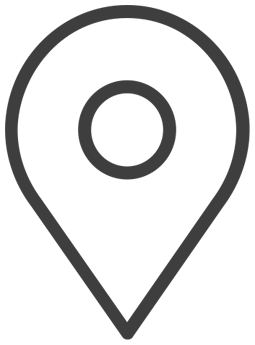 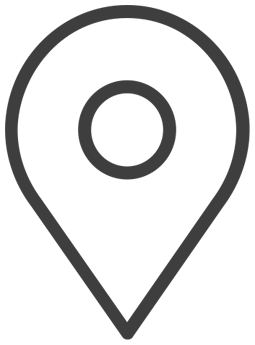 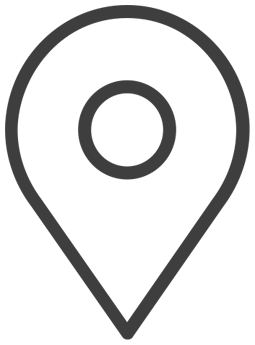 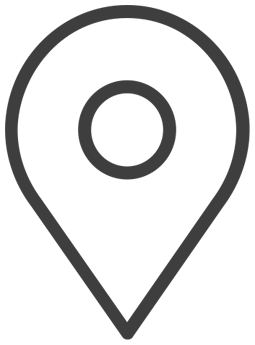 2015.
2018.
2016.
2017.
Inicijativno planiranje proračuna uključeno je u vladin program ruskog Ministarstva financija „Upravljanje javnim financijama i regulacija financijskog tržišta”
Pokretanje projekta za razvoj inicijativnog planiranja proračuna u Ruskoj Federaciji uz sudjelovanje Svjetske banke
Centar za inicijativno planiranje proračuna osnovan je u sklopu Instituta za financijska istraživanja ruskog Ministarstva financija
Razvijen je program „Srednjoročni razvoj inicijativnog planiranja proračuna u Ruskoj Federaciji”
11
Godišnja objava izvještaja o najboljim primjerima iz prakse
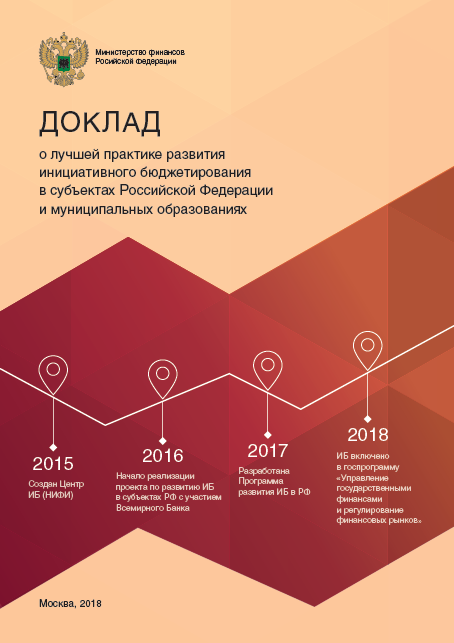 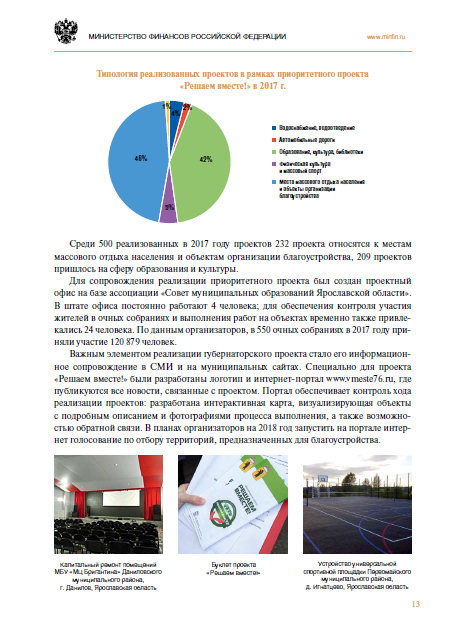 Preuzmi Izvješće za 2018.
Glavne posebnosti ruske prakse inicijativnog planiranja proračuna:
1. Financijski doprinos građana u svrhu provedbe projekata za podršku inicijativama.
2. Potpora vlade praksi uključivanja građana u razvoj teritorija u okviru projekata za podršku inicijativama, uključujući uvođenje inicijativnog planiranja proračuna u vladinom paketu alata za poticanje učinkovitosti proračunske potrošnje i povećanu otvorenost proračuna.
3. Rad na primjeni regulatornih normi kako bi se omogućila dobrovoljna primjena inicijativnog planiranja proračuna.
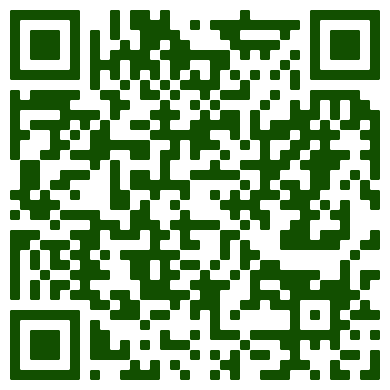 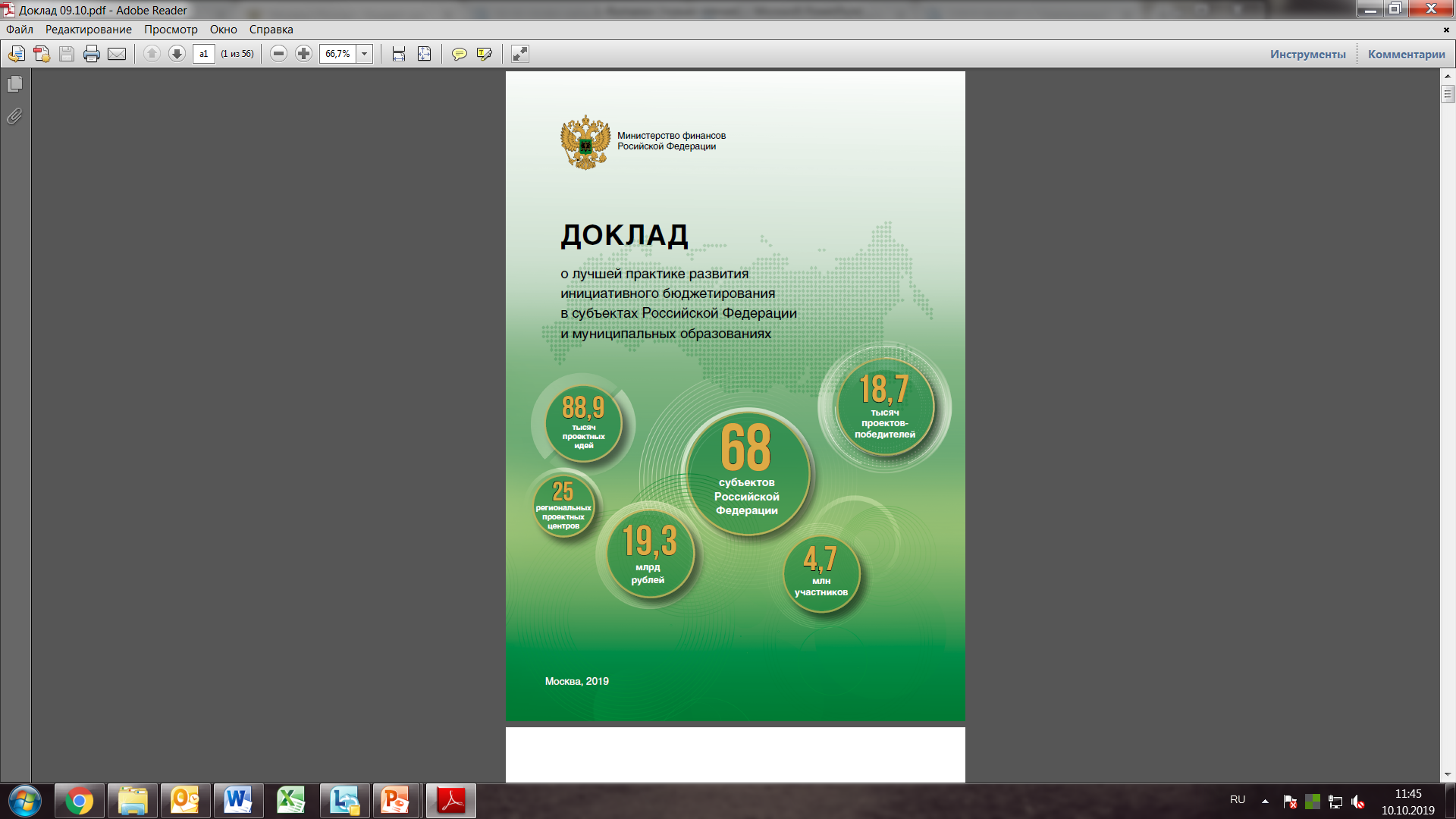 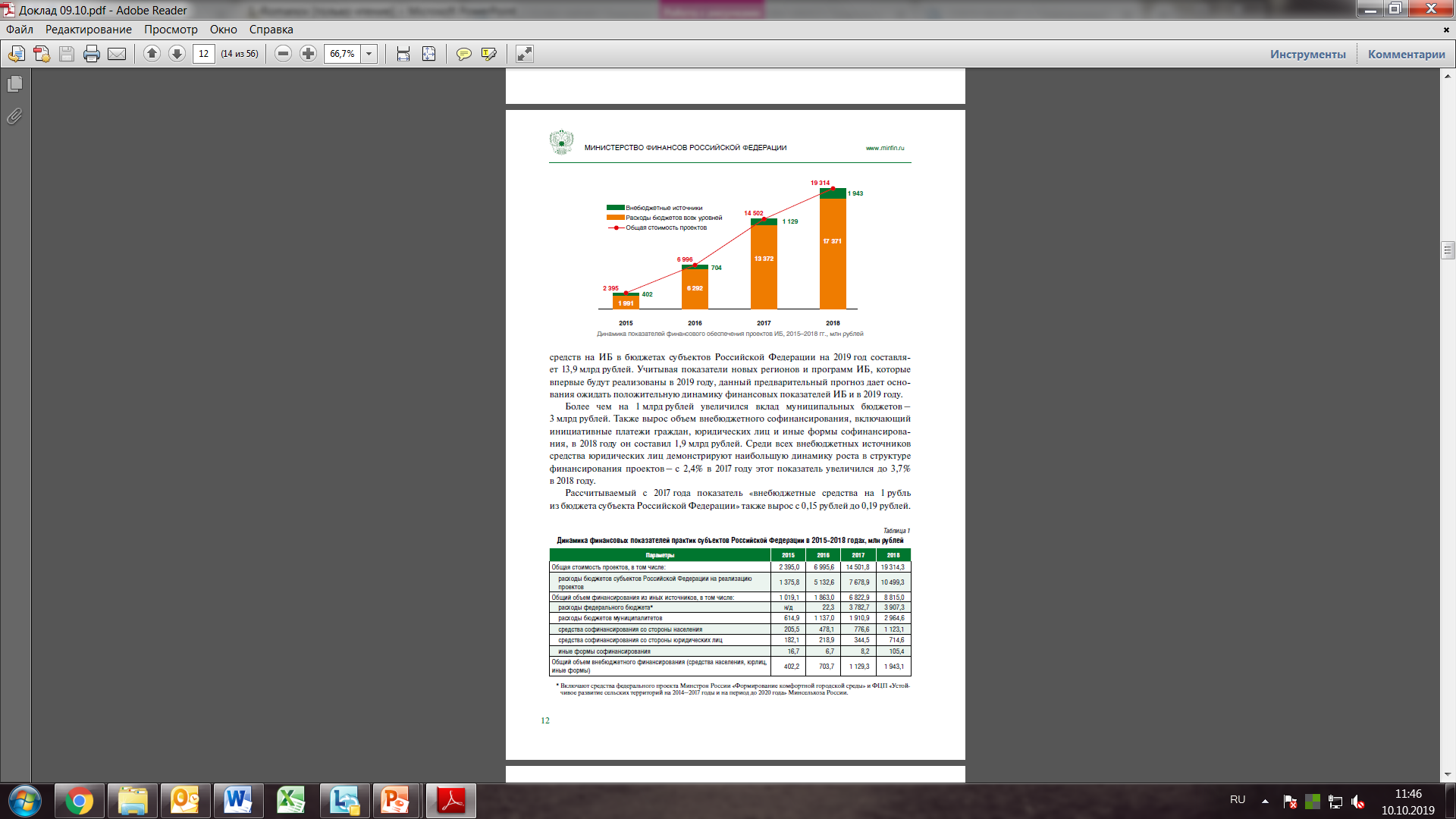 Preuzmi Izvješće za 2019.
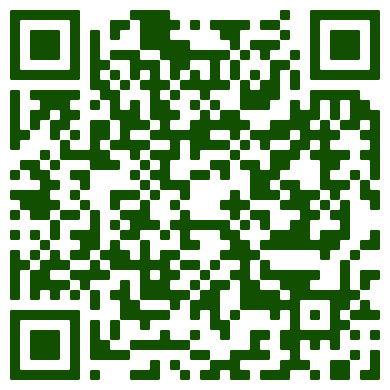 12
Pravni okvir inicijativnog planiranja proračuna
U zakonima o jedinicama lokalne samouprave:

obuhvatiti pravo skupine za inicijativu na predlaganje projekta za podršku inicijativi jedinici lokalne samouprave;
proširiti opseg projekata za podršku inicijativama kako bi obuhvatio odluke o pitanjima od lokalne važnosti ili drugim pitanjima u nadležnosti jedinice lokalne samouprave;
uključiti prijedlog za projekte za podršku inicijativama u druge oblike provedbe lokalne samouprave (konferencije, sastanke, javne rasprave);
utvrditi sadržaj projekta za podršku inicijativi, uvjete ispitivanja i pristup kako s njima raditi u proračunskom procesu;
utvrditi iscrpan popis slučajeva kada lokalna uprava može odbiti pružiti podršku projektu za podršku inicijativi;
uvesti konkurentan mehanizam za odabir i evaluaciju troškova i koristi projekata koje provodi skupina kolega (odbor);
ovlastiti predstavničko općinsko tijelo za utvrđivanje poretka prijedloga, izrade, odabira i provođenja projekata za podršku inicijativi;
utvrditi izvore financiranja provedbe projekata za podršku inicijativama, uključujući uplate inicijativa.
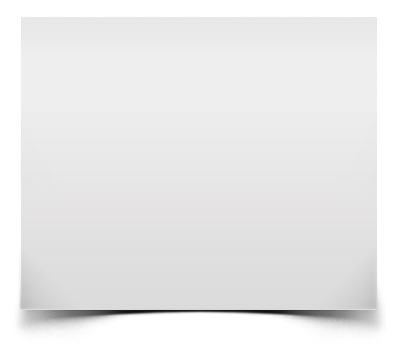 U Zakonu o proračunu:

isključiti uplate inicijativa iz načela općeg (kumulativnog) obuhvata proračunskih rashoda, što će omogućiti da se ta sredstva ciljano rabe za provođenje projekata za podršku inicijativama;
primijeniti normu za uračunavanje uplata inicijativa u prihod općina kao neoporezivih prihoda;
dopuniti sposobnosti ruskog Ministarstva financija smjernicama za planiranje proračunskih rashoda ruskih federalnih entiteta (lokalnih proračuna) za provedbu projekata za podršku inicijativama;
dopuniti sposobnosti ruskog Ministarstva financija smjernicama za predstavljanje proračunskih informacija u obliku koji je pristupačan i razumljiv građanima u svrhu podizanja razine proračunske pismenosti među sudionicima inicijativnog planiranja proračuna.
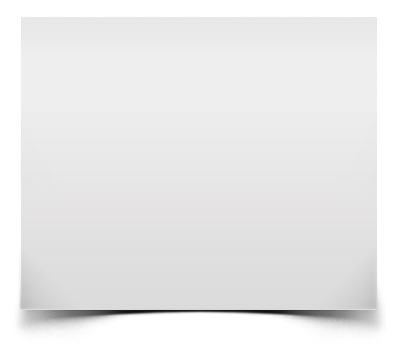